HUMAN REPRODUCTION
Life Sciences
Life Sciences
Key Points: Human Reproduction 
	
Role of Meiosis, Fertilisation and Mitosis
The Male System – Structure and Functions
Female System – Structure and Functions 
Gametogenesis
Diagrams of a Sperm cell and Ovum
The Menstrual Cycle
Life Sciences
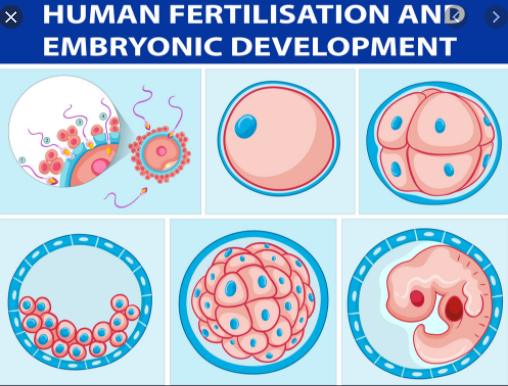 From Vectorstock.com
Life Sciences
Male Reproductive System
From: BioNinja
Life Sciences
Male System  – What are the Functions of …? 
Testes
Epididymis
Vas Deferens
Seminal Vesicles
Prostate Gland
Cowper’s Gland
Urethra
Life Sciences
Life Sciences
Human Sperm Cell
Life Sciences
Female Reproductive System
Life Sciences
Female System  – What are the Functions of …? 

Ovaries
Fallopian Tubes
Uterus
Endometrium
Cervix
Life Sciences
Life Sciences
Human Ovum
Life Sciences
Internal structure of an Ovary
Ovarian Cycle – 28 days
Life Sciences
Female Hormones during the Ovarian Cycle
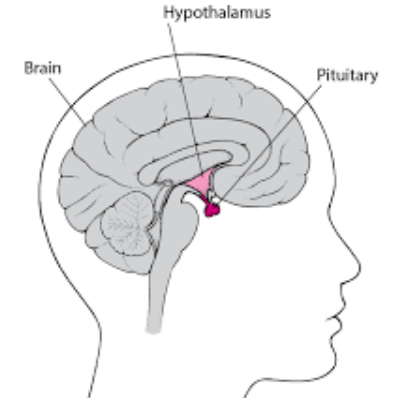 Life Sciences
Menstrual Cycle: The effect of Oestrogen and Progesterone on the Uterus every 28 days
Life Sciences
Hormone Levels of the - 28 day - Menstrual Cycle
Biology LibreTexts
Life Sciences
Hormone Levels of the - 28 day - Menstrual Cycle
2013 Ecyclopaedia Britannica
Life Sciences
Key Points: Human Reproduction 
	
Role of Meiosis, Fertilisation and Mitosis
The Male System – Structure and Functions
Female System – Structure and Functions 
Gametogenesis
Diagrams of a Sperm cell and Ovum
The Menstrual Cycle